BCBA ATrack & Billing Portal FAQ
All Instructional Video Links
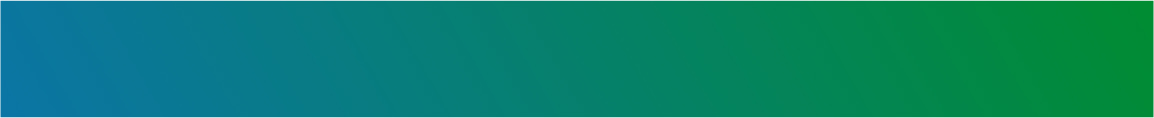 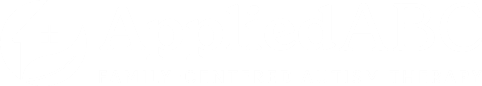 Error Message When Adding Or Editing Programs
With the recent update, error messages are appearing when any changes are made to a client's programs. This includes adding new targets, making edits to the status, or making new task items for a task analysis target. This has been brought to the attention of the developers and will be resolved with urgency. 

Although the error message appears, the changes you've made will save. You can ignore the error message and select 'Okay' when it appears. If you are adding a new program, please go to 'Program Manager' to review the target and ensure all configurations are correct. If you're making edits on 'Program Manager' and receive an error message, please select 'Okay' and make sure all save buttons are selected. Once all edits are completed and saved, you may need to refresh your browser to view the changes.
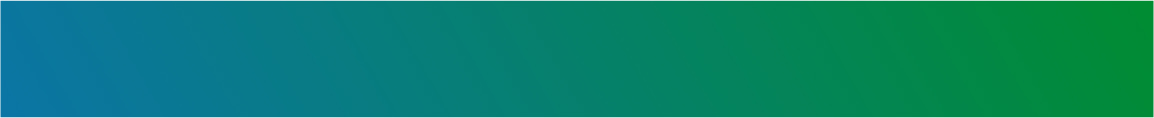 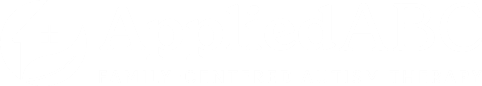 Unable To Add Or Edit Task Analysis Programs
1. Unable To Add New Task Items:

To create a new task item, you will need to enter something in for the 'Task' column and in the 'Description' column. The therapist will only see what is entered in the 'Task' column, when using the ATrack app to collect data. You can write a description for yourself or simply enter N/A in the description column instead. If both columns are not filled out, the task list will not save once you exit out of 'Program Manager'


2. Unable to Edit Task Items: 

Task items that have recorded data, cannot be deleted and you will not be able to make any edits to the program task list.
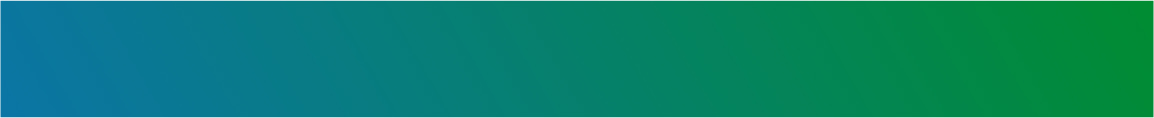 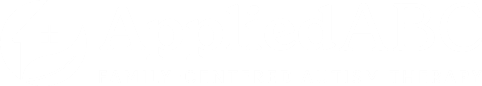 Unable To Enter The Correct Session Time
Session Overlap
If you’re trying to adjust the times on your session, but you’re receiving an error message, “Services Overlap With Providers”, contact your Case Manager so that they can see if another provider’s hours are overlapping with your own. This can happen if you are starting a BTM session when your therapist has a session scheduled or in progress, at the same time. This can also happen if you’ve scheduled yourself for a different case, for the same time entered. 


Too Many Hours Per Case, Per Day
If the times that you’re entering are causing a “Max Hours” error, confirm with your Case Manager that the number of hours you’re trying to bill are allowed on the case. Your Case Manager may also need to see if another provider is billing on the same day as that may be causing the issue.
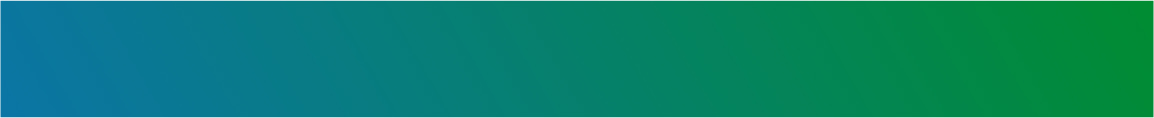 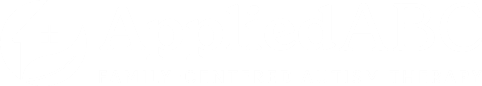 No Authorization
Session Is Too Short
If your session is too short, you may receive a “No Authorization Available” error message. This is because the authorizations for services have both a minimum and maximum allowed time for services. Confirm with your Case Manager what the minimum allowed time for your sessions is, if it seems that your session may be too short.


Out Of Hours
If your case is out of billable hours, you will see a “No Authorization For This Case” error message. Confirm with your Case Manager that there are still billable hours available for the session that you’re trying to enter.
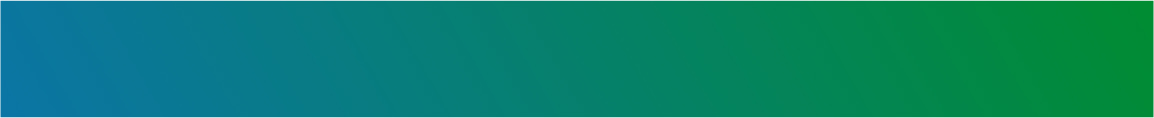 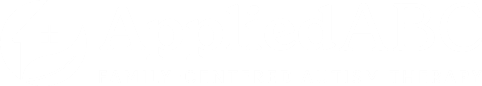 Service Type Is Not Available
If the type of service you’re trying to provide isn’t available on the drop-down menu, you may need to contact your Case Manager to confirm that the case is authorized for that type of service.
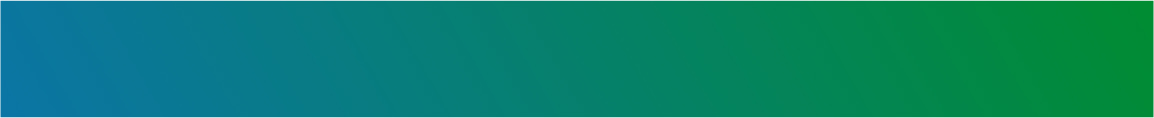 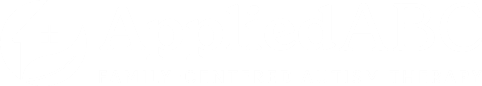 Correct Location Not Available
If the location that is most appropriate for your session is not available, contact your Case Manager so
that they can add the location option to the case.
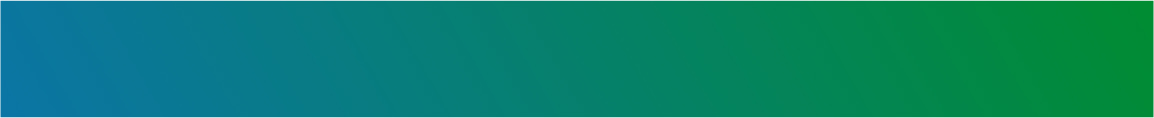 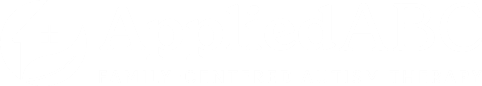 I Can’t Save My Session
1. Insufficient Notes
a. The Notes fields require a certain amount of characters, words, and/or sentences to be considered an appropriate note. Please be sure to refer to any error messages that may explain what may be lacking in your notes.
b. Depending on the type of service that was rendered, certain note boxes may be marked by a red asterisk (*) on the right-hand side to show that it is a required field on top of the other requirements stated at the top of the session note.

2. Checkboxes Not Completed
When filling out session notes, please be sure that all fields that include groups of checkboxes have all required checkboxes marked.
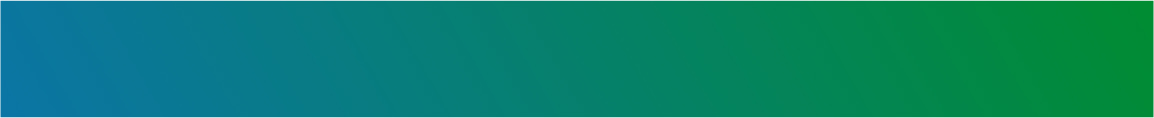 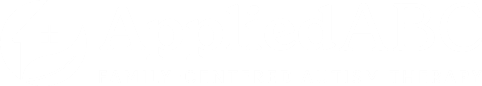 Unable To Log-In
If you are unable to enter data or your notes during the session, please be sure to collect paper data to be submitted at a later time. Paper data sheets can be provided by a BCBA from the ATrack portal or by a case manager. Please enter the session data once the issue is resolved using the ‘Enter Past Session’ feature on the ATrack mobile app. Here is an instructional video on using the ‘Enter Past Session’ feature: Link
Incorrect Credentials
Entering the incorrect credentials for your account will cause an Error Report to display. When this happens follow up with your Case Manager to ensure that you’re using the correct credentials. Remember, your username is usually a series of numbers, and your password is usually your firstname123

No Internet Connection
If connecting via Wi-fi, confirm that other devices that are attempting to connect to the Wi-fi have access. If they don’t, troubleshoot and resolve the Wi-fi connection.

If connecting via a mobile connection, confirm that other mobile devices are able to connect in the same location on a mobile connection. If they aren’t able to, then consider switching to a Wi-fi connection

If you’re receiving error reports that include a “Send Email” button, please choose the option to send an email and include what you were trying to do at the time of the error. After sending the email, completely close the app (end it running in the background), and try again
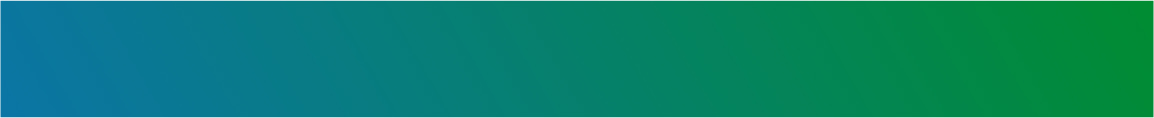 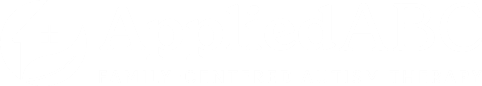 Unable Pre-Check or Start A Session (1)
If you are unable to enter data or your notes during the session, please be sure to collect paper data to be submitted at a later time. Paper data sheets can be provided by a BCBA from the ATrack portal or by a case manager. Please enter the session data once the issue is resolved using the ‘Enter Past Session’ feature on the ATrack mobile app. Here is an instructional video on using the ‘Enter Past Session’ feature: Link
Overlapping Hours
If you’re receiving an error stating that the session, you’re trying to precheck would cause an overlap in hours, close out of 'Make up Session' and see if there’s a session available to run under 'Scheduled Sessions’. If there is a session scheduled for you, start that session instead. If you have multiple clients on your case load, check your other clients/schedules in case there's an overlap there. If there is no overlap in your profile, contact your Case Manager as another provider may have hours that overlap with the session you’re trying to start.

“There is a maximum of 4 hours per session” or "No Authorization“
If your app is stating that your session would result in too many hours, confirm with your case manager how many hours you can use a day for services and see if any other sessions have been run that day. If you’ve already been approved to use more than the default 4 hours a day, your Case Manager may need to follow up with another department to make sure everything is configured correctly.

If your app is stating that there’s no authorization for the session you’re trying to run, contact your Case Manager as your case may have run out of billable units or the authorization that would allow services isn’t configured correctly.

3.  Busy Server
     If you’re receiving error reports that include a “Send Email” button, please choose the option to send an email and include   what you were trying to 
     do at the time of the error. After sending the email, completely close the app (end it running in the background), and try again
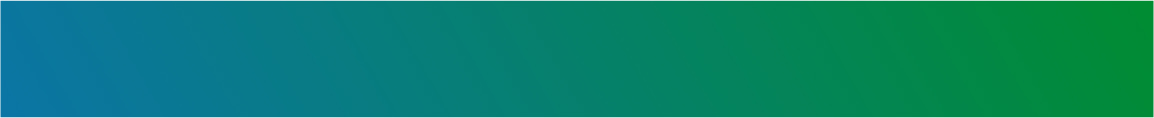 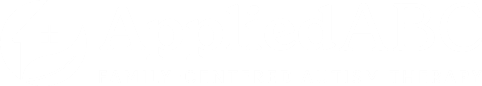 Unable Pre-Check or Start A Session (2)
If you are unable to enter data or your notes during the session, please be sure to collect paper data to be submitted at a later time. Paper data sheets can be provided by a BCBA from the ATrack portal or by a case manager. Please enter the session data once the issue is resolved using the ‘Enter Past Session’ feature on the ATrack mobile app. Here is an instructional video on using the ‘Enter Past Session’ feature: Link
4. No Internet Connection
If connecting via Wi-fi, confirm that other devices that are attempting to connect to the Wi-fi have access. If they don’t, troubleshoot and resolve the Wi-fi connection.

If connecting via a mobile connection, confirm that other mobile devices are able to connect in the same location on a mobile connection. If they aren’t able to, then consider switching to a Wi-fi connection

Past Session
When using the app, you can only precheck sessions for the current time or in the future (up to 7 days in the future); the app will not allow you to schedule a session for a past date or time. You will need to use the ‘Enter Past Session’ feature and you can find an instructional video above. If you’re unsure of when to schedule a makeup session, please contact your Case Manager to coordinate when the makeup session will occur.

Check Your Device Time & Date
If your pre-checked sessions have the wrong date or time, this can cause errors when you try to create a session. Check your devices date and time setting, and make sure it has the correct information. If you are not in the EST time zone, pre-scheduled sessions could display with the wrong time. Please review and let your Case Manger know if any changes need to be made to accommodate your time zone.
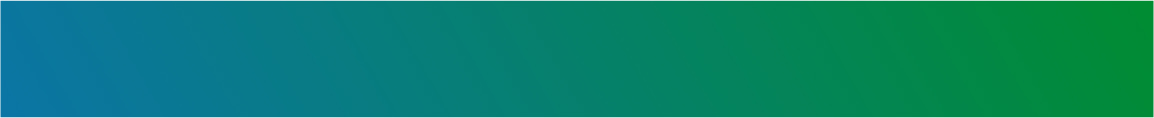 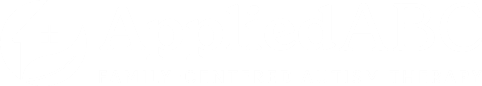 Correct Location Not Available
If you are unable to enter data or your notes during the session, please be sure to collect paper data to be submitted at a later time. Paper data sheets can be provided by a BCBA from the ATrack portal or by a case manager. Please enter the session data once the issue is resolved using the ‘Enter Past Session’ feature on the ATrack mobile app. Here is an instructional video on using the ‘Enter Past Session’ feature: Link
If the location that is most appropriate for your session is not available, contact your Case Manager so
that they can add the location option to the case.
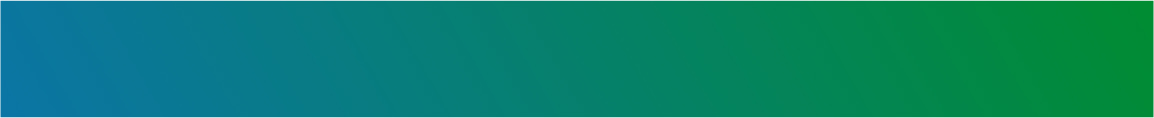 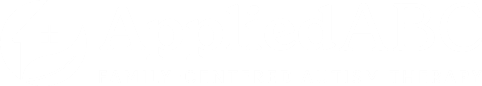 I Chose The Wrong  Playlist
If you are unable to enter data or your notes during the session, please be sure to collect paper data to be submitted at a later time. Paper data sheets can be provided by a BCBA from the ATrack portal or by a case manager. Please enter the session data once the issue is resolved using the ‘Enter Past Session’ feature on the ATrack mobile app. Here is an instructional video on using the ‘Enter Past Session’ feature: Link
If you recognize that you chose the wrong playlist when starting a session, immediately end the session
and go into 'Make Up Session' to schedule a new session and choose the correct playlist. Please note, you will need to schedule the start time of the new session 30 minutes into the future from the time that you’re creating the session. Sessions require at least 30 minutes between them, and the system already recognizes the short session that was accidentally made. For example, if you start your session at 2:30pm, end it to create a new session at 2:35pm, you will need to make the new start time is 3:05pm or later. 

Note: you will still be able to start the new session immediately, and you will need to edit the times and delete the first session in the Provider Portal.
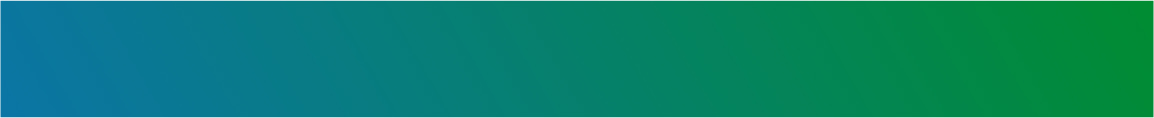 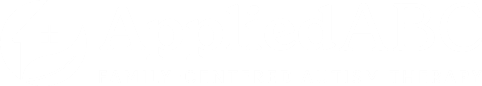 I Can’t See The Correct Targets/Playlist
Please be sure that you choose a scheduled session or makeup session. 'Program View' on the app is just to review instructions and the treatment plan. You will not be able to collect data on any targets from the 'Program View' page. If you are unable to enter data or your notes during the session, please be sure to collect paper data to be submitted at a later time. Paper data sheets can be provided by a BCBA from the ATrack portal or by a case manager. Please enter the session data once the issue is resolved using the ‘Enter Past Session’ feature on the ATrack mobile app. Here is an instructional video on using the ‘Enter Past Session’ feature: Link 

Chose Wrong  Playlist
If you aren’t able to see the correct targets, it may be because you chose the wrong playlist. If you recognize that you chose the wrong playlist when starting a session, immediately end the session and go into Make Up Session to schedule a new session and choose the correct playlist. Please note, you will need to schedule the start time of the new session 30 minutes into the future from the time that you’re creating the session. Sessions require at least 30 minutes between them, and the system already recognizes the short session that was accidentally made. For example, if you start your session at 2:30pm, end it to create a new session at 2:35pm, you will need to make the new start time is 3:05pm or later.
Note: you will still be able to start the new session immediately, and you will need to edit the times and delete the first session in the Provider Portal.


Rebuild Database (Can’t See Current Targets/Playlists)
If the BCBA made recent updates to the Treatment Plan or you recognize that you can see most, but not all, of the correct targets, you may need to use the Rebuild Database feature. Make sure no active sessions are running and there are no unsynced items Log in Go to the case details home page Go to the 3-dot/line menu in the upper right of the screen Go to Settings Click on Rebuild Database Return to the 3-dot/line menu Log out The next time you log back into the app, the app should be pulling a fresh/current version of the Treatment Plan and the correct targets/playlists should be available.


Incorrectly Configured Targets
If you notice that targets aren’t configured correctly (e.g., task analysis missing steps or duration target not having any duration available) please follow up with the BCBA as they may need to reconfigure the target in the Treatment Plan
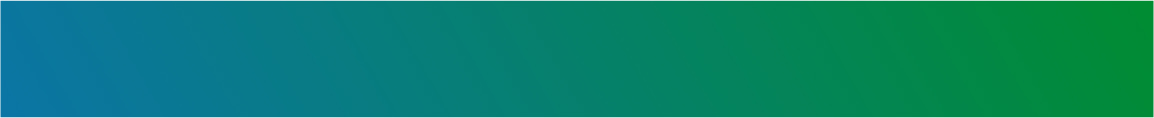 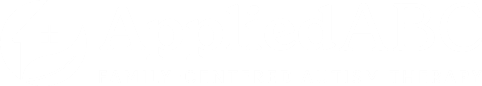 Can’t Track Frequency Targets
You can find all frequency targets in the ‘F’ tab at the bottom of the screen, on the mobile ATrack app.
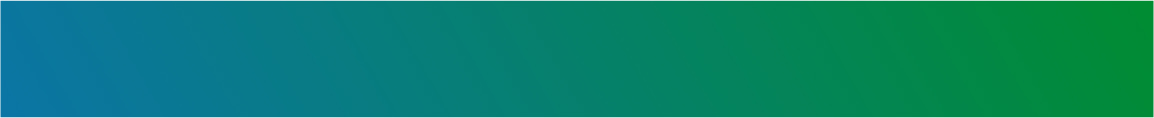 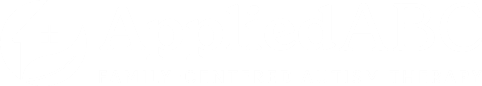 App Not Displaying Correctly
If your app doesn’t appear to be displaying correctly (e.g. missing text, colored boxes covering parts of the screen), you may need to restart the app (close it from running in the background) and reopen it. If you continue to experience issues, try the 'Rebuild Database' feature.

Changing your devices screen orientation from portrait to landscape, can also cause display errors on the app. We recommend locking your phone screen at the beginning of the session, to ensure your device stays in portrait mode. If your devices switches to landscape, you can refresh the app and sign back in. You can find the session in progress, in 'Previous Sessions', where you have the option to resume. 

When you log back in, this may resolve the issue. If you continue to experience this issue, please contact support@appliedabc.com and atrack.clinicalsupport@appliedabc.com
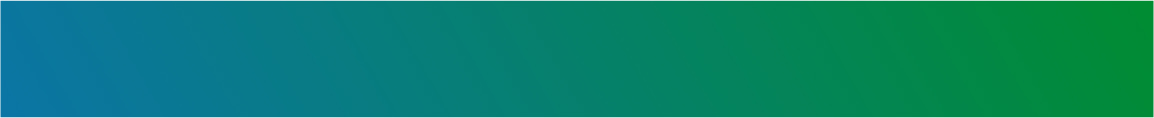 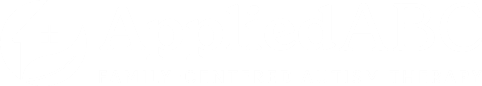 App Crashes And Kicks Me Out
Whenever this happens, mark the exact time it happened and attempt to restart your app and resume the session (the session can be found under ‘Prior Sessions'). After your session is complete, report the time (multiple if there was more than one occurrence the app crashed) and the date of your session to support@appliedabc.com and atrack.clinicalsupport@appliedabc.com 

You can also take paper data for the remainder of the session, and the additional data and notes, through ‘Session Summary’, once you complete the session.
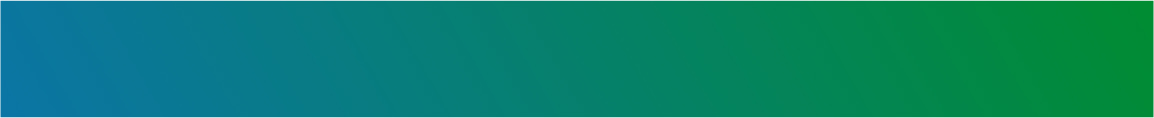 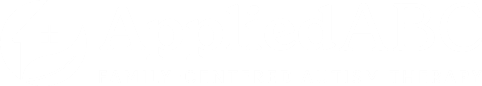 Signatures Not Saving
If you notice that your signatures aren’t saving, fully restart the app and attempt to gather the signatures again. You can always go back to enter signatures, if you were unable to do so during your session. To do this you will need to find the session in ‘Previous Session’ and go to ‘Session Summary’ to collect parent signatures. 

When collecting parent signatures, please keep your mobile device in portrait mode. Changing the screen orientation to landscape for signatures, can cause display errors and unsaved signatures. 

If this persists, please contact support@appliedabc.com and atrack.clinicalsupport@appliedabc.com
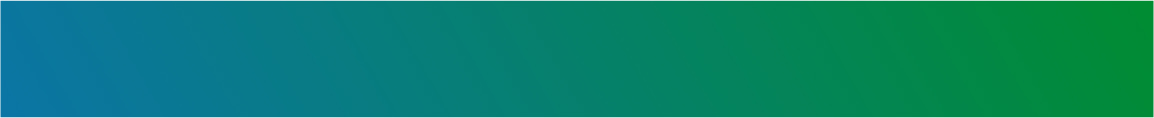 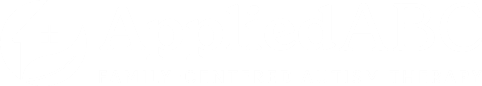 App Not Recording Correct Time
You can adjust the start and end times of your session in the Provider Portal if there are large discrepancies. You will complete the session and make edits to the time on the Billing Portal.
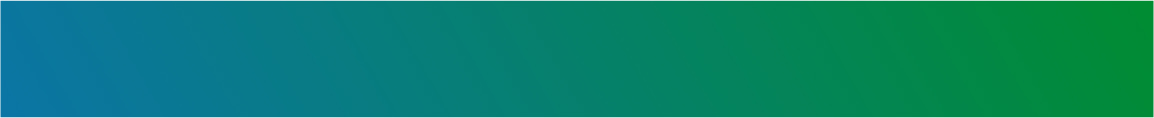 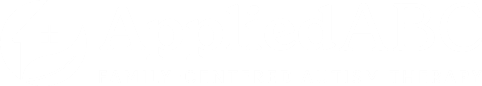 App Not Syncing Data/Notes
You will need to enter your billing notes using the blue clipboard icon, found at the top of the phone screen. For anecdotal targets, you will utilize the notes box found on the target page and make sure to select ‘Submit’, to save any notes entered. These notes will transfer to the billing portal, where you can make additional changes, if needed. 

If your notes are not saving or transferring to the Billing Portal, there may be data/notes still saved on the app that hasn’t synced to the server. To resolve this:

Log in
Go to Unsynced Items
Click on Sync All

If you see that you have no items to sync, but you can see that the information was recorded on your app
immediately report this to support@appliedabc.com and atrack.clinicalsupport@appliedabc.com
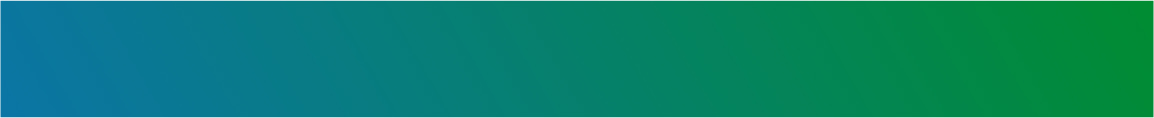 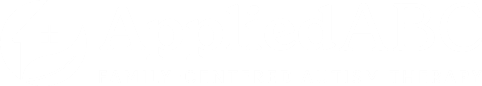 App Not Recording Data
If you notice your data is disappearing during session or you don’t see all data points transferring to the portal, please let your BCBA and Case Manger know as soon as possible. 

Complete Target Runs
Before moving on to another program when working with a client, please make sure you’ve completed the target run. If you don’t need to run all available trials in a run, you can select ‘End Current Target Run’, before moving on to the next program. 


Un-synced Session
Some sessions, especially if there is not a strong internet connection, may not of synced to the client's portal. You can check ‘Un-synced Sessions’ if there are any that need to be synced. 


Session Not Completed
If data is not transferring to the portal after your session, check your session through ‘Previous Sessions’ to make sure it has been completed. You can select resume or complete the session after selecting. You will need to go into the billing portal and change your session time.
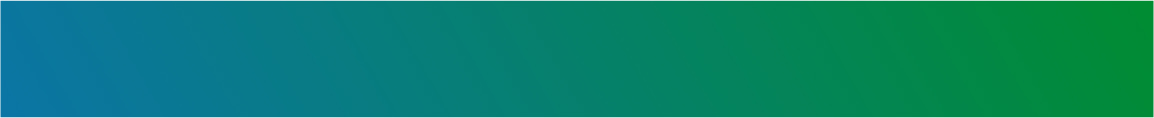 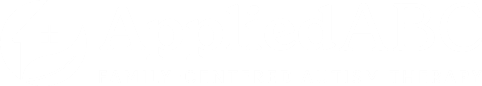 Unable To Scroll On The Billing Portal
We usually only see this issue on Mac computers. To resolve this:

Click on the Apple icon menu in the upper left of the screen

Go into System Preferences

Go into General

Find the setting to have scroll bars always show and select the option
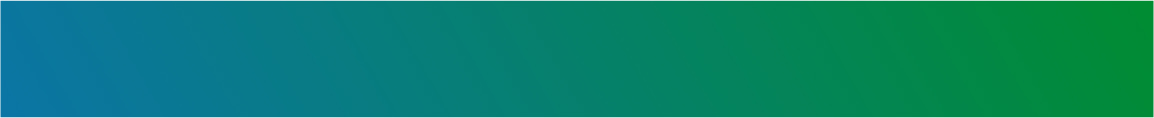 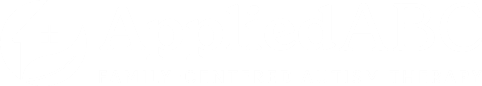